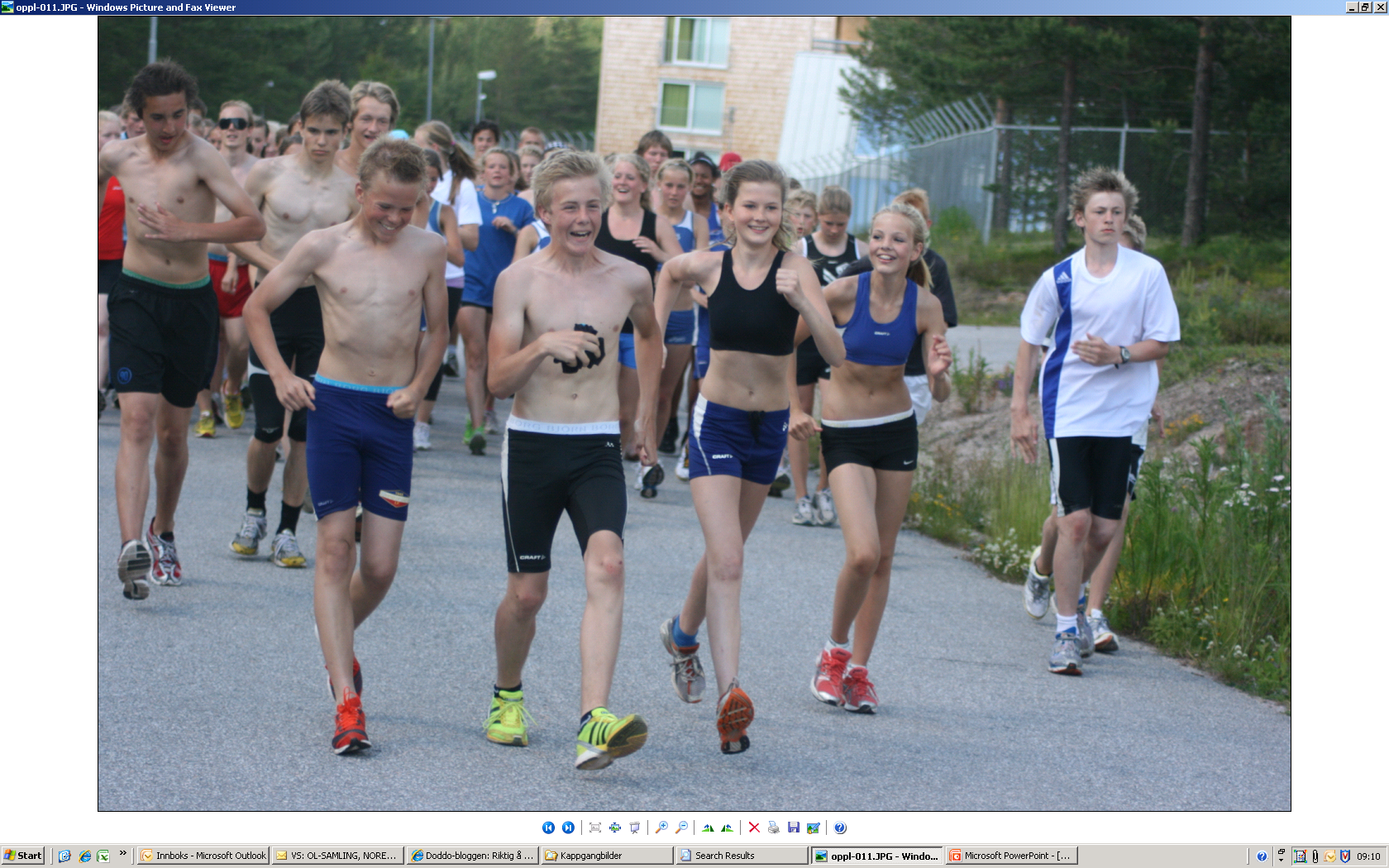 Dommar i kappgang
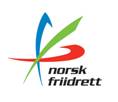 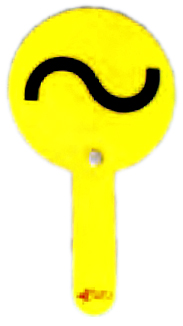 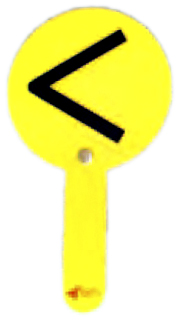 Kappganghistorie
Lang tradisjon i å konkurrere om å gå fortast mulig
Første kappgangstevne i Norge på 1800-talet
På OL-programmet frå 1906
Særleg stor aktivitet i tida før 2.verdenskrig
Stor aktivitet også på 1980- og 90-talet
Kappgang i eige forbund frå 1936 til 2009
Sidan 1.april 2009 er kappgang ein del av Norsk Friidrett
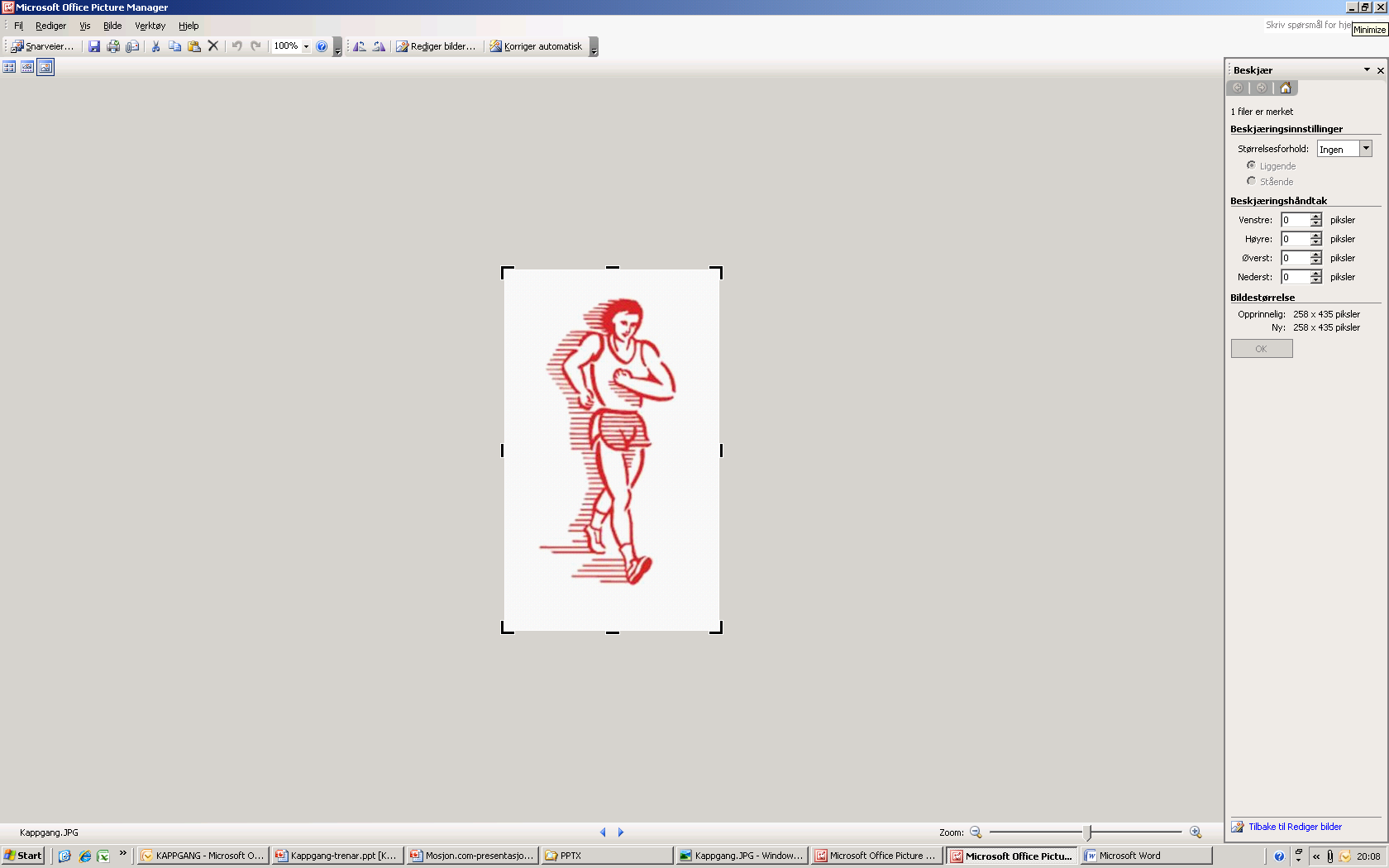 21.01.2012
2
Våre mest kjente utøvarar
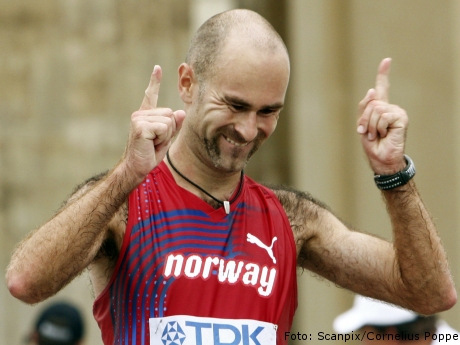 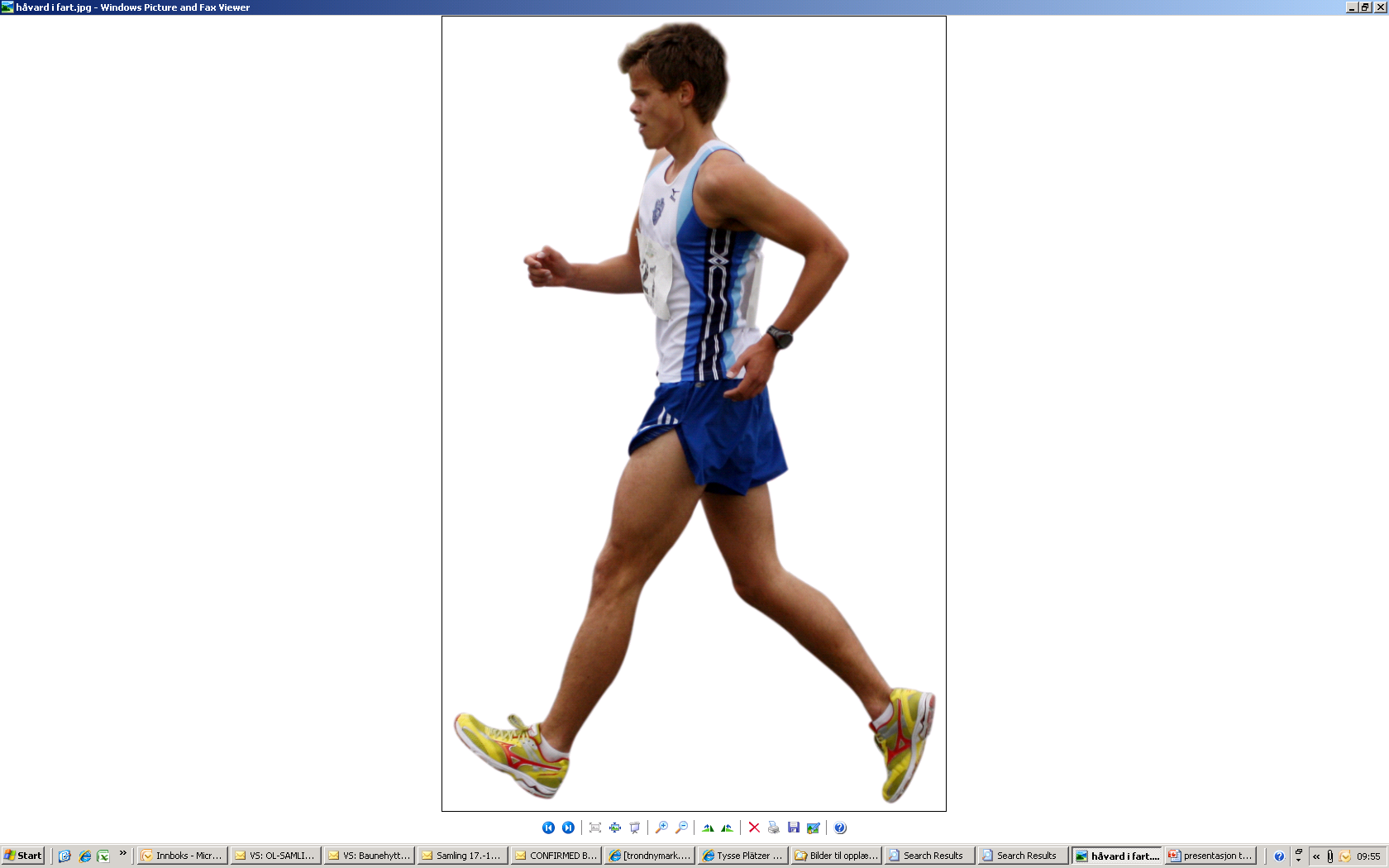 Trond Nymark
Kjersti Tysse Plätzer
Erik Tysse
Håvard Haukenes


Tidlegare OL-deltakarar
Erling Andersen
Lars-Ove Moen
Jan Rolstad
Kjell Lund
Kaare Hammer
Ragnar Olsen
Gerhard Winther
Per Baarnaas
Edgar Bruun
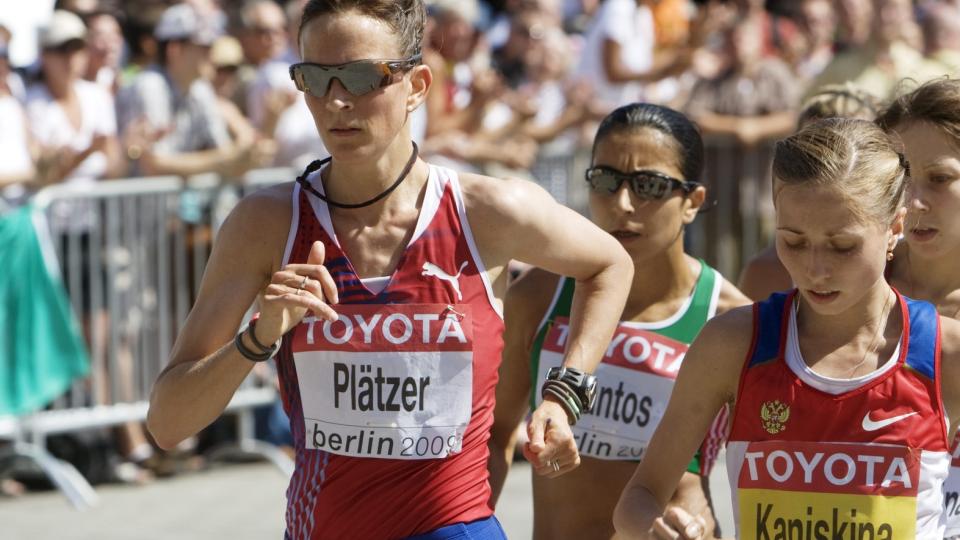 21.01.2012
3
Dømming
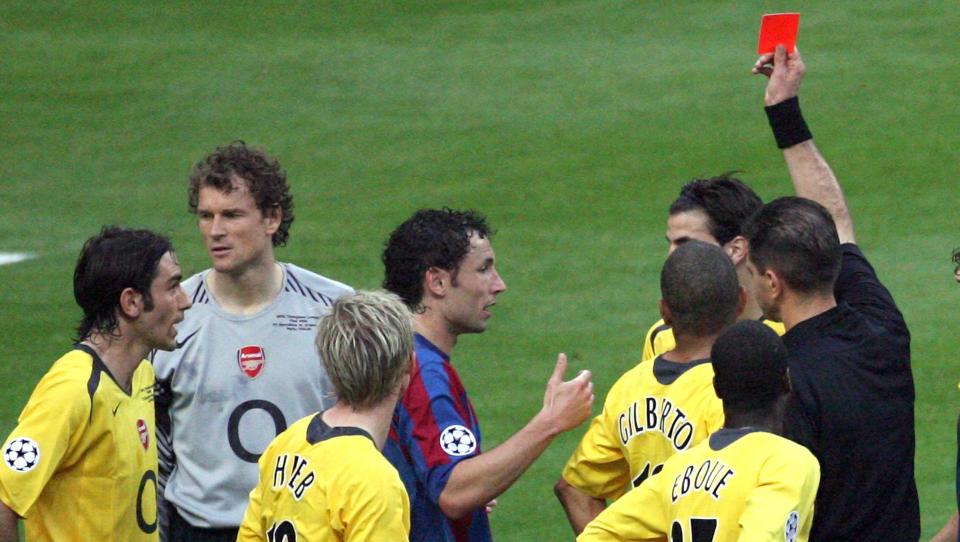 All idrett har eit regelverk som deltakarane må følgja
Og dommaren si avgjerd blir ofte diskutert . . . .



Stilbedømming bl.a. i dans, turn, kunstløp, kulekjøring, skihopp . . . . 
Kappgang har berre to reglar; bakkekontakt og knestrekk

Kappgangdommaren si oppgåve er å sjå etter at teknikken er rett i forhold til gangdefinisjonen
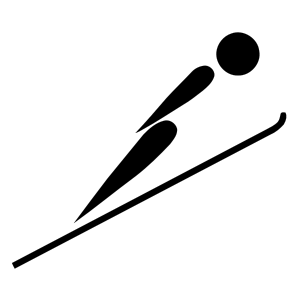 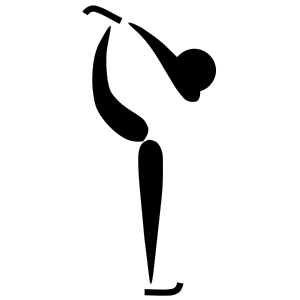 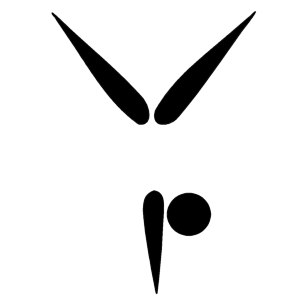 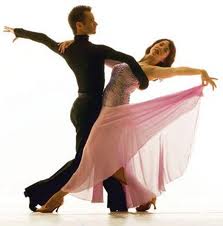 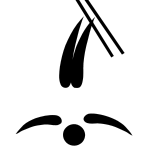 21.01.2012
4
Kappgangdefinisjonen
Kappgangdefinisjonen har to delar, del 1 – bakkekontakt, del 2 – knestrekk

Del 1KAPPGANG ER EN BEVEGELSE VED STEG TATT SLIK AT UTØVEREN HOLDER KONTAKT MED BAKKEN, SLIK AT INGEN SYNLIG (FOR DET MENNESKELIGE ØYE) MANGEL PÅ KONTAKT OPPSTÅR.

Del 2DEN FREMRE FOTEN SKAL VÆRE STRUKKET (DVS. IKKE BØY I KNELEDDET) FRA DET FØRSTE ØYEBLIKKS KONTAKT MED BAKKEN OG INNTIL RETT VERTIKAL POSISJON
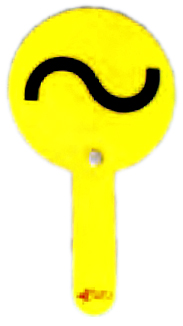 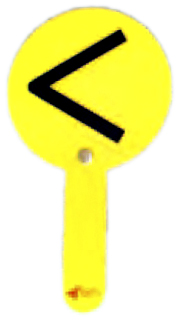 21.01.2012
5
Korrekt kappgang
Fråspark			- sparkar frå med tåa
Landing				- landar på hælen
Støttefase			- heile foten i kontakt med underlaget
Svingfase			- motsatt fot pendlar fram

Kroppshaldning og armbevegelse påverkar teknikken, men regelverket omfattar berre beina – ikkje overkroppen








Løp har dei same fasane, men er likevel ganske forskjellig
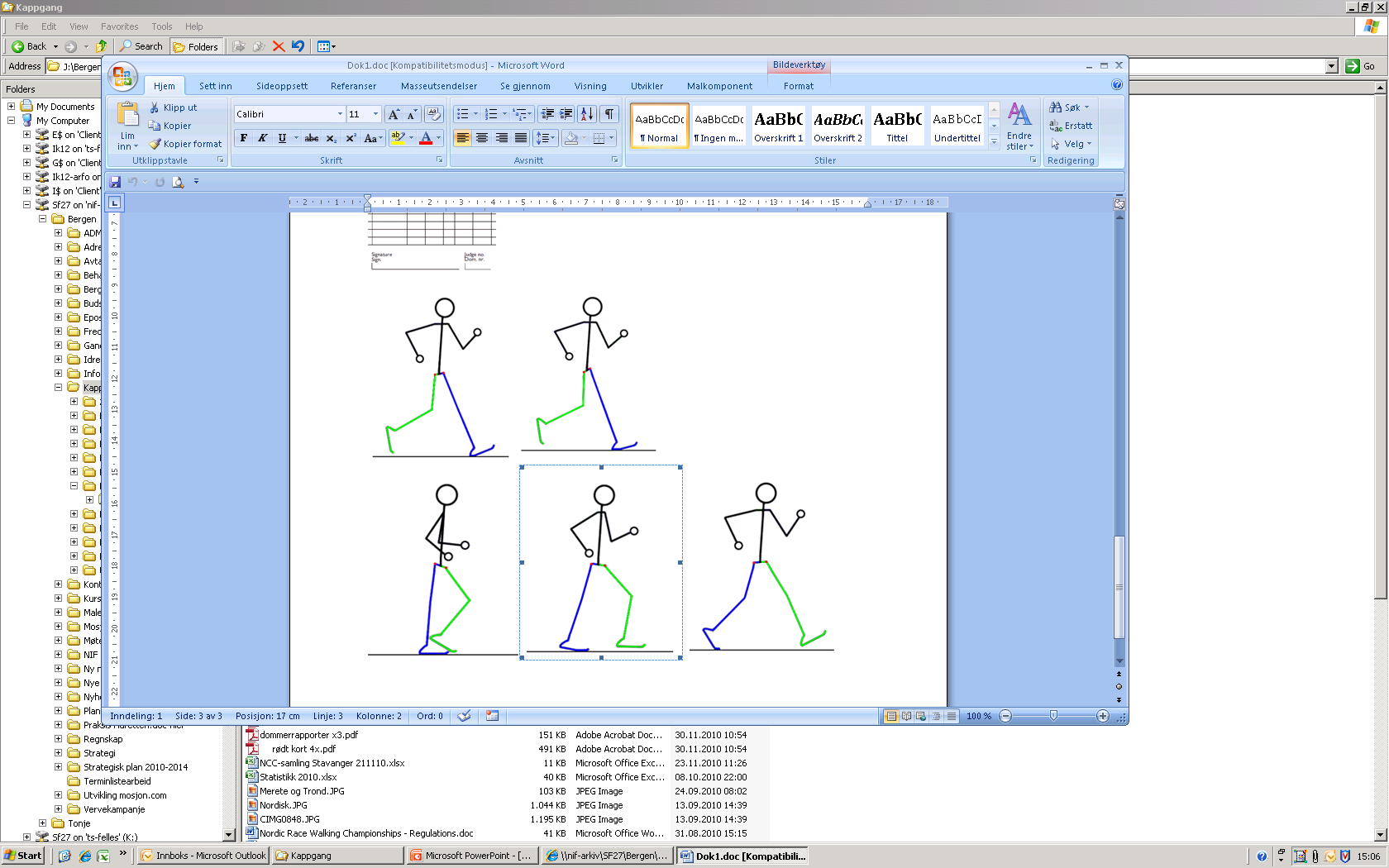 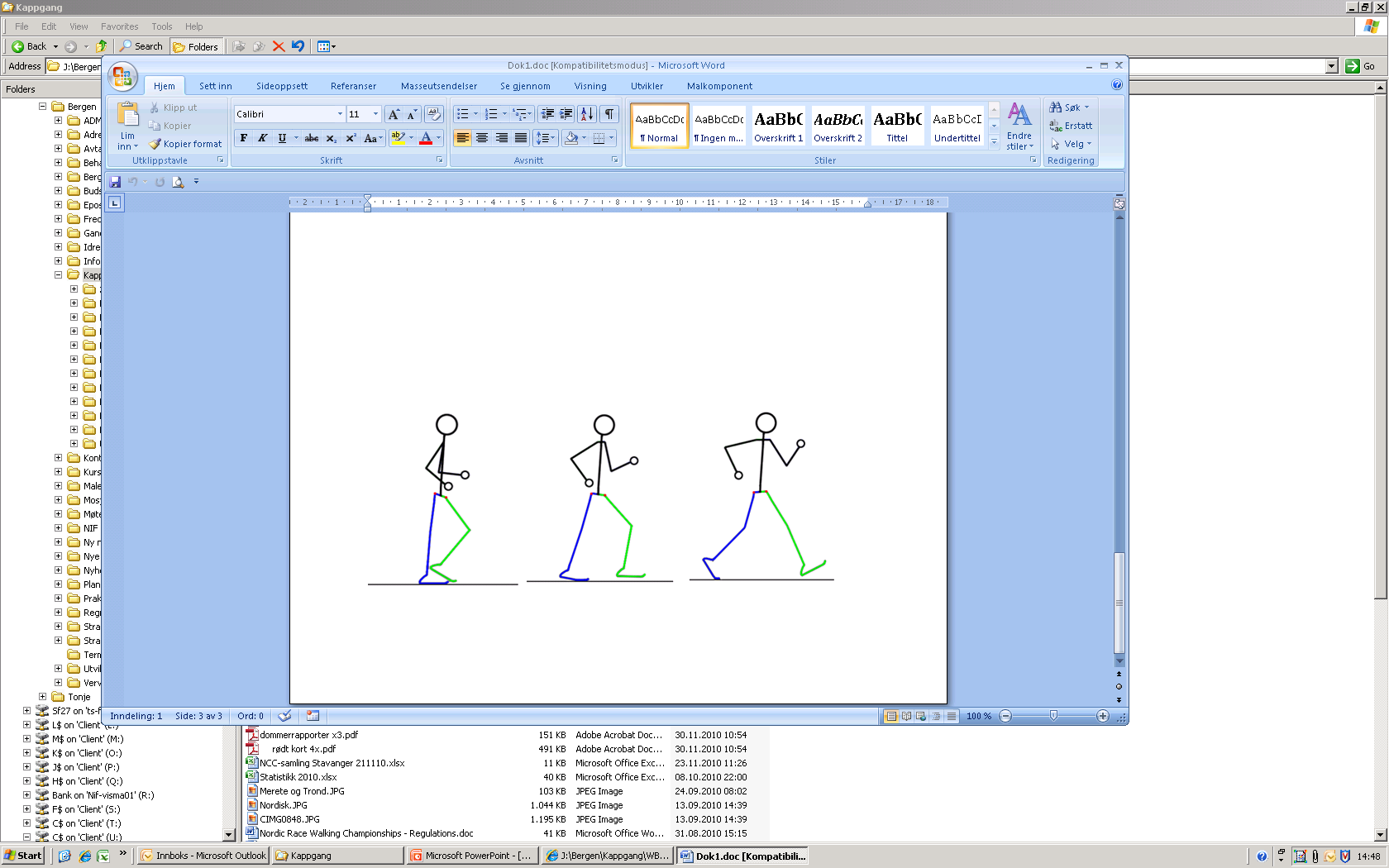 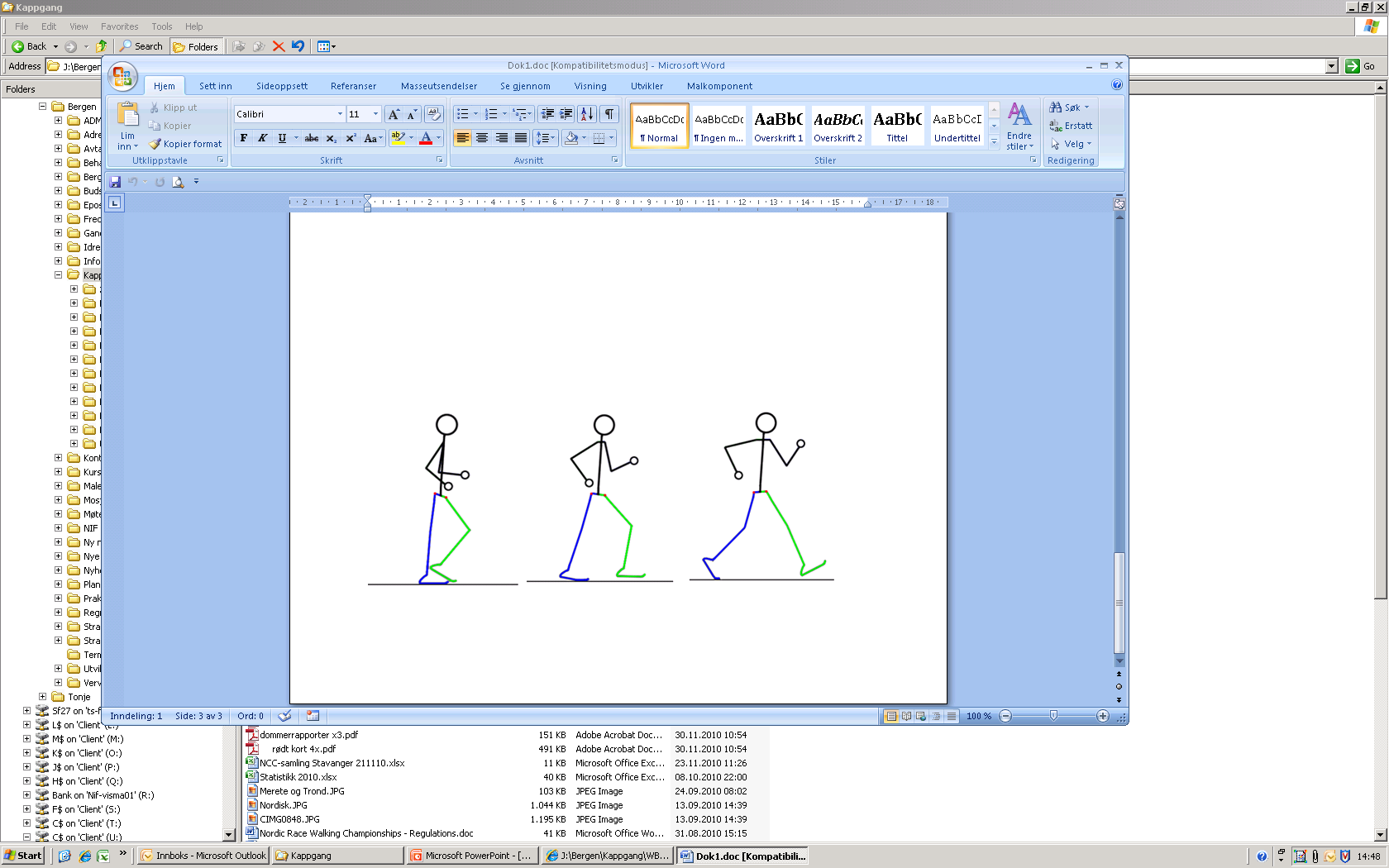 21.01.2012
6
Bakkekontakt
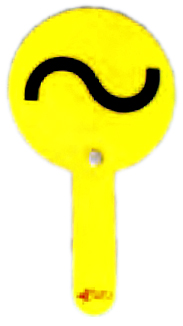 Del 1 av kappgangdefinisjonen handlar om kontakt med bakken
Kravet er at begge føtene aldri må forlata underlaget samtidig –”Synlig for det menneskelige øye” 
Høg frekvens – mulig svevfase på nokre få hundredels sekund ervanskelig å oppdaga

Teikn på mulig mangel på bakkekontakt
Opp-ned-bevegelse av hovudet
Høge skuldre
Høg framføring av fot
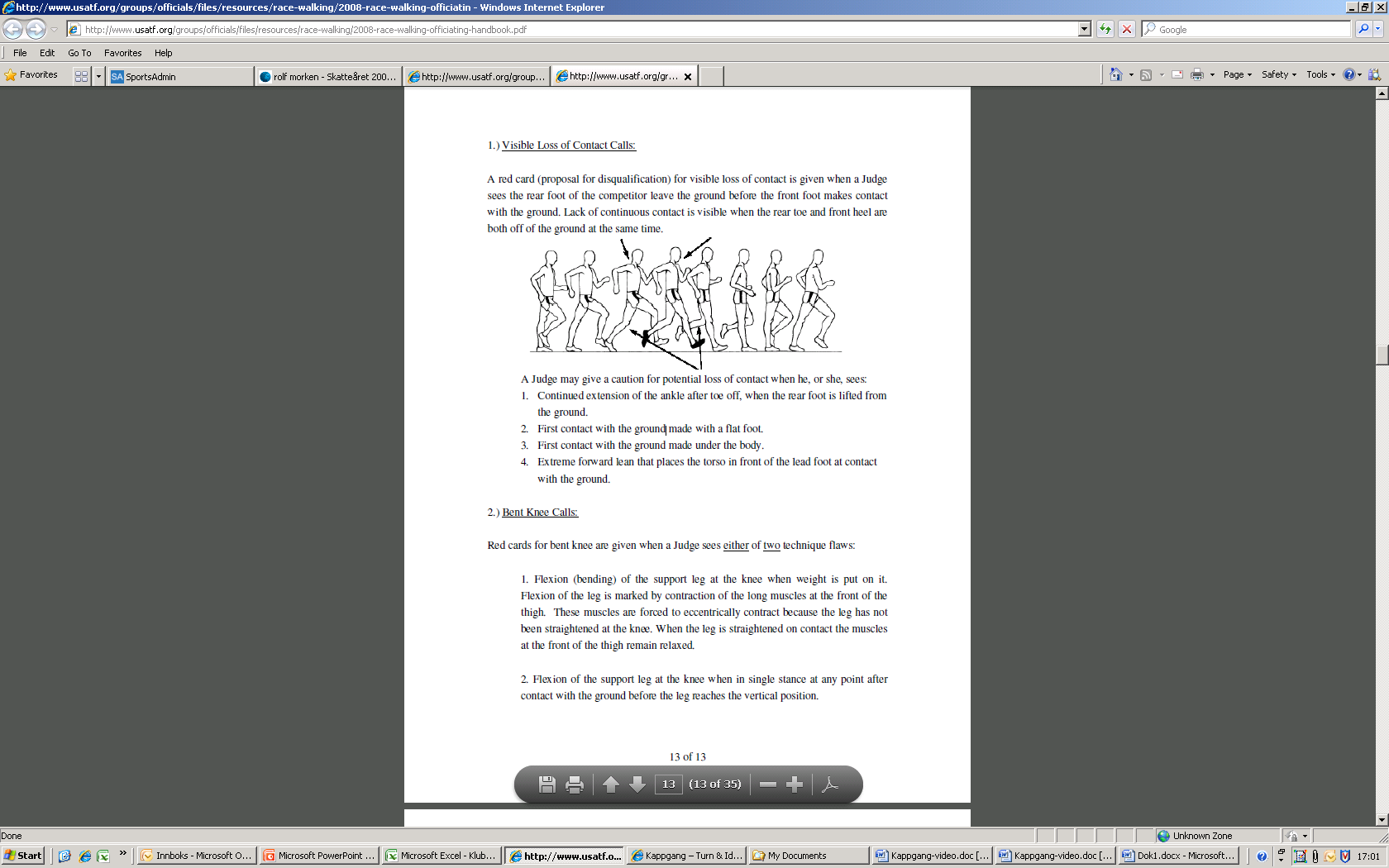 .
21.01.2012
7
Knestrekk
Del 2 av kappgangdefinisjonen – KNESTREKK
”Ikkje bøy i kneleddet fra det første øyeblikks kontakt med bakken og inntil rett vertikal posisjon”
Foten er i denne posisjon mindre enn 0,1 sek – må oppfatta raskt

Teikn på mulig mangel på knestrekk
Framoverbøygd overkropp
Klampande (dvs flatt) fotisett

Nybegynnarar har ofte problem med knestrekk, ofte aukande problem ved stor fart og lang distanse
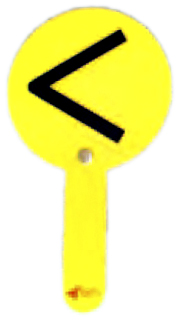 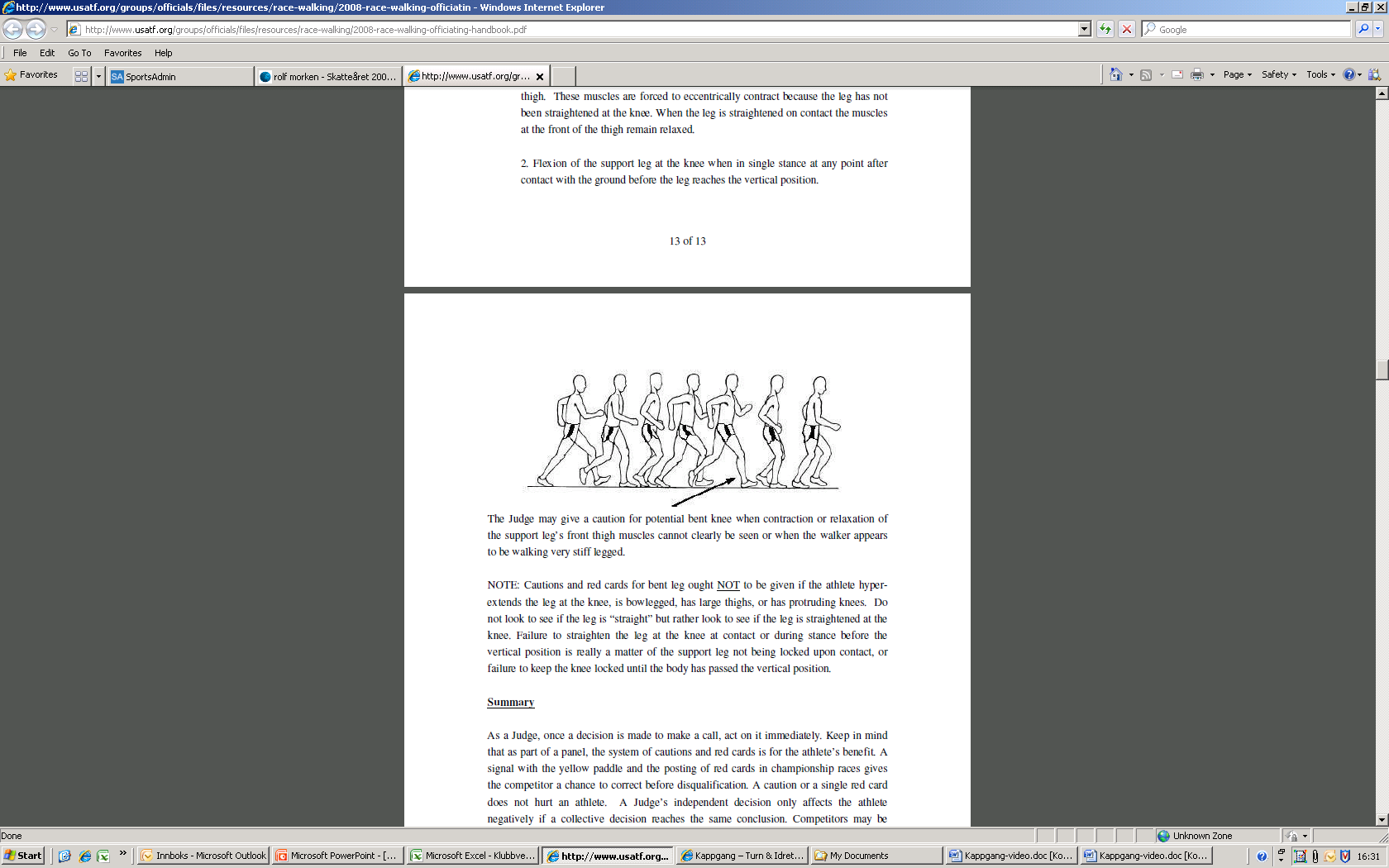 .
21.01.2012
8
Dommaren si plassering
Overdommar bestemmer kva del av løypa (eller bana) kvar enkelt dommar har ansvaret for
Beveg deg innanfor ditt område
Vær spesielt oppmerksom på utøvaren
Ut frå start
Ved drikkestasjon
Ved passering av andre utøvarar
Ved fartsendring
Når utøvaren blir sliten
Ved vending
I innspurten
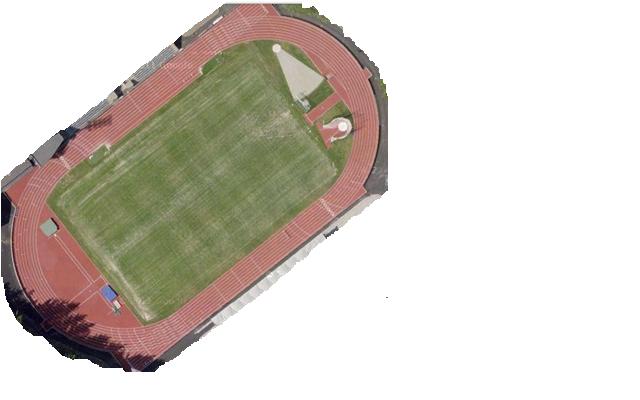 4
3
4
3
1
1
2
2
21.01.2012
9
Utsiktsplass
Dommaren må finna ein eigna utsiktsplass i sitt område











NB – vær synleg, ikkje gøym deg for utøvarane
Sjå om mulig utøvaren frå begge sider for å observera betre
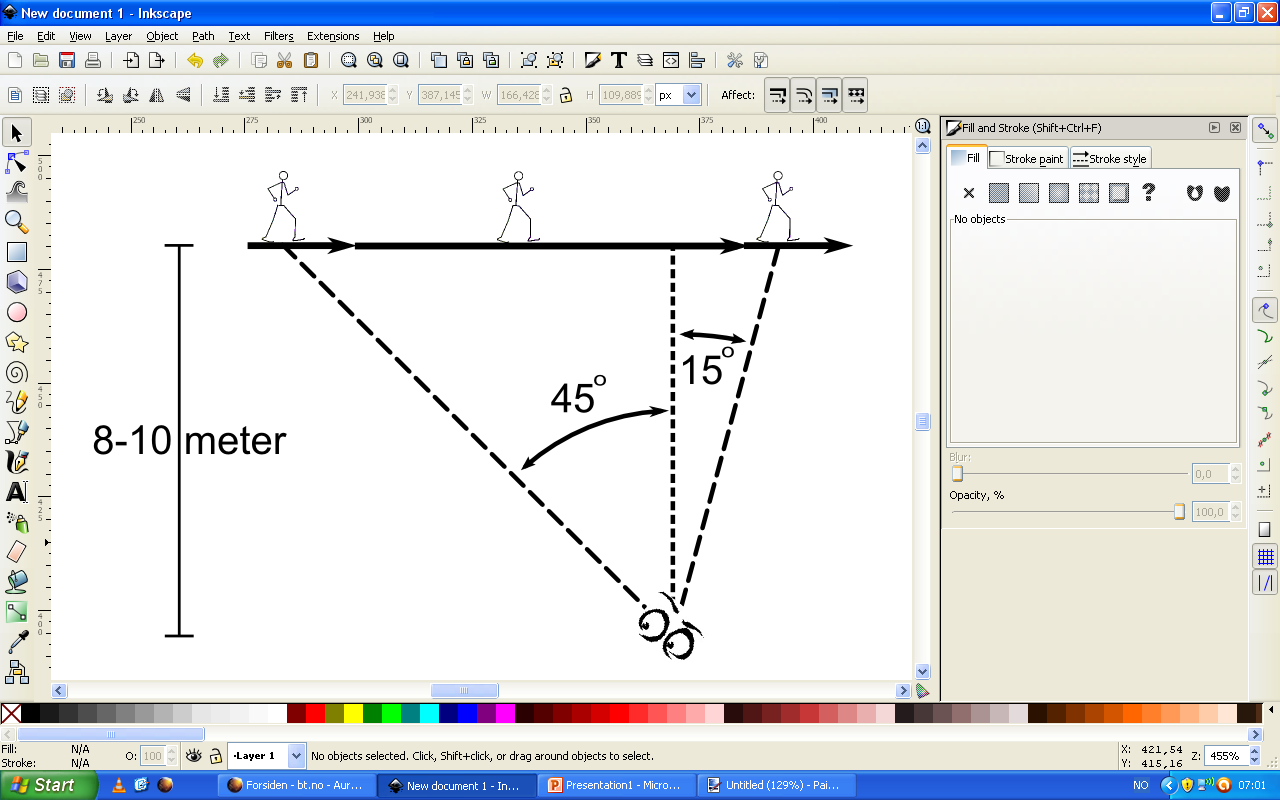 21.01.2012
10
Dømming
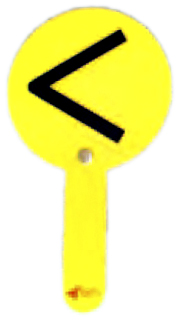 Døm separat for dei to delane av gangdefinisjonen (kontakt – strekk)

Når ser at utøvaren sin teknikk er i ferd med å bryta ein av delane avgangdefinisjonen, viser han utøvaren gul spake

Tips til utøvar – ”Rett deg etter dommaren sin advarsel (gul spake) så unngår du meir trøbbel”

Viss dommaren er heilt sikker på at utøvaren bryt ein av delane av gangdefinisjonen (og som det tidlegare er gitt gul spake for), skriv han raudt kort.

Når ein dommar har skrive raudt kort på ein utøvar, sluttar dommaren å dømma denne utøvaren

Dommaren kan visa ein gul spake for kontakt og ein gul spake for strekk til same utøvar, utan at det resulterer i raudt kort. Raudt kort berre viss utøvaren held fram med å bryta den av reglane det tidlegare er gitt gul spake for

Viss første brot er grovt nok, kan ein skriva raudt kort utan først å gi gul spake. Men det skjer svært sjeldan
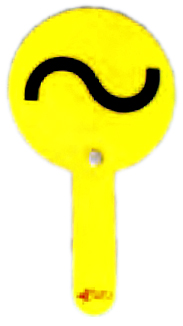 21.01.2012
11
Berre overdommar kan diskvalifisera
Overdommar mottar raude kort frå dei andre dommarane
Overdommar oppdaterer ei tavle i målområdet etter kvart som han mottar raude kort
Når overdommar har mottatt tre raude kort på samme utøvar (dvs eit raudt kort frå tre ulike dommarar), skal utøvaren diskvalifiserast
Overdommar går ut i løypa og held raud spake opp framfor utøvaren
Utøvaren stoppar opp, går ut av løypa og tar av segstartnummeret





Mange gule spakar fører ikkje til diskvalifikasjon – først når treulike dommarar har levert raudt kort til overdommar, blir det disk
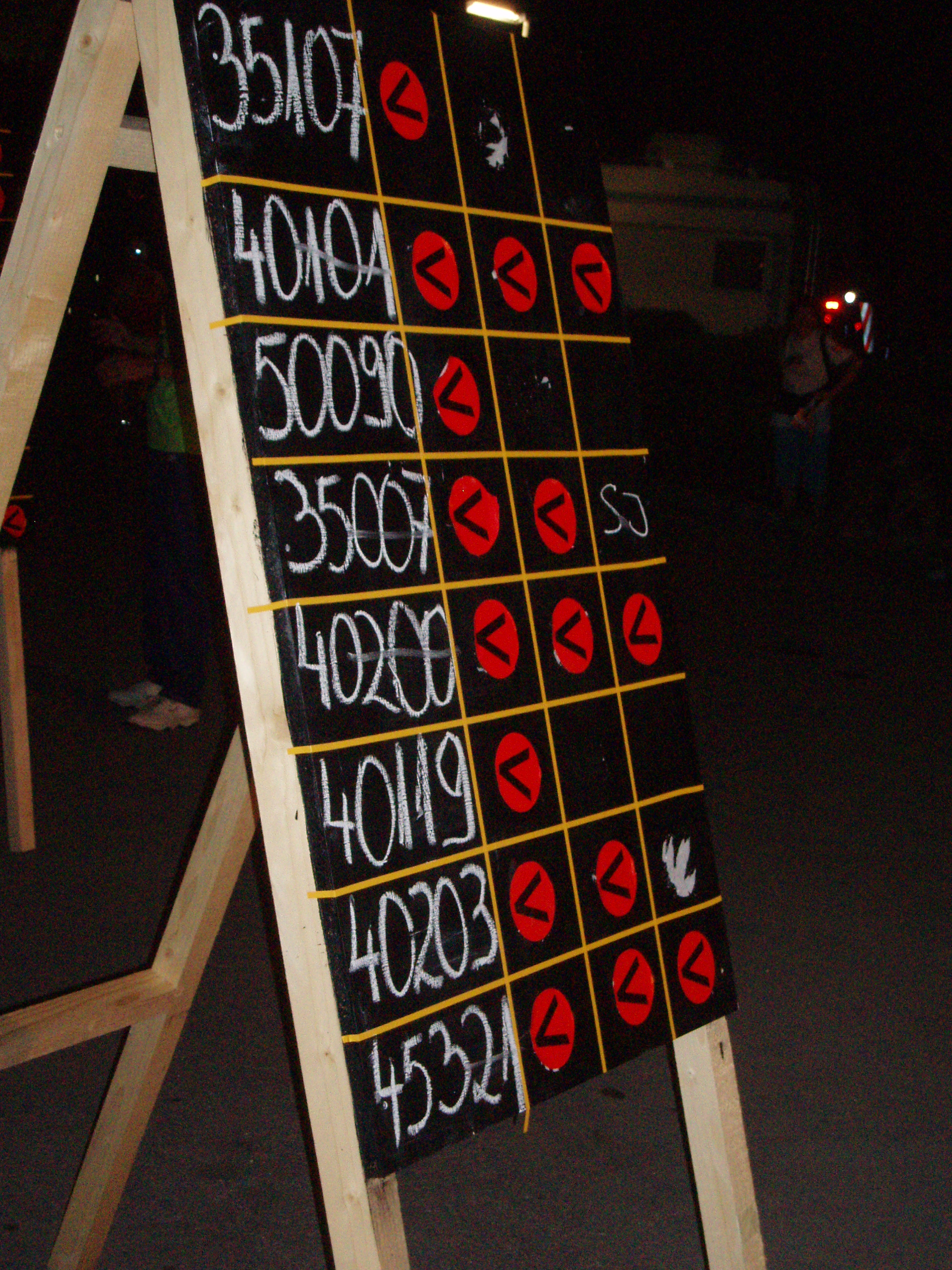 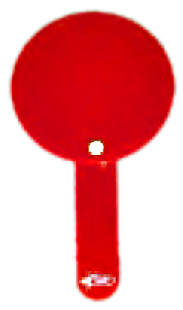 21.01.2012
12
Dommerrapport
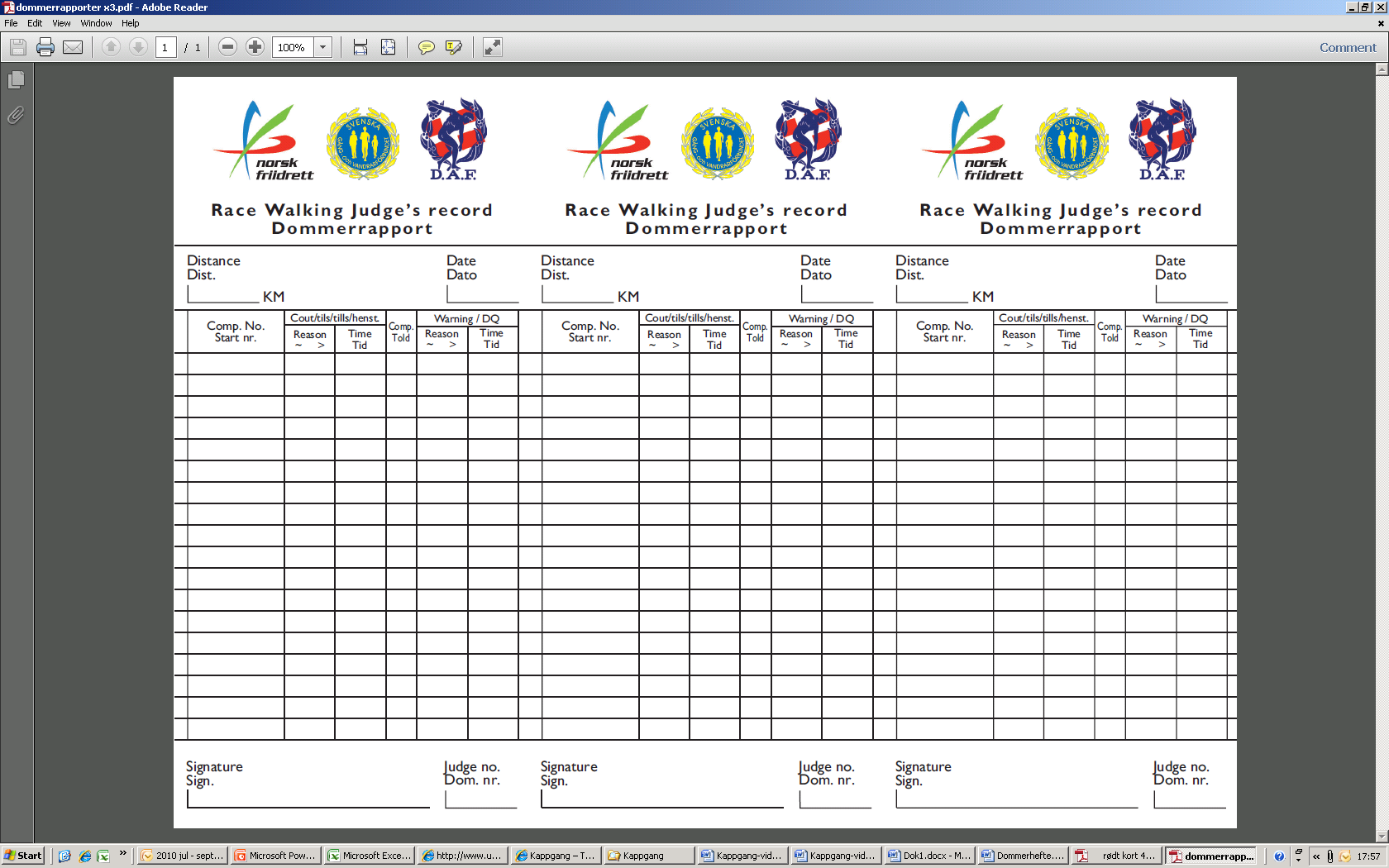 Bruk dette kortet som ei ”notisbok”, og noter kvar gong du grip inn mot ein utøvar
Fleire utøvarar på same kort
Fyll ut Distanse, Dato, Signatur og Dommer nr. på forhånd
Noter fortløpande gule spakar og raude kort som du gir

Kvar gul spake får ei linje
Raudt kort blir notert bak tilsvarande gul spake
Noter startnr, grunn (~ el >), tid
Kolonnene til venstre for gul spake
Kolonnene til høgre for raudt kort

Lever kortet til overdommar etter konkurransen
21.01.2012
13
Raudt kort
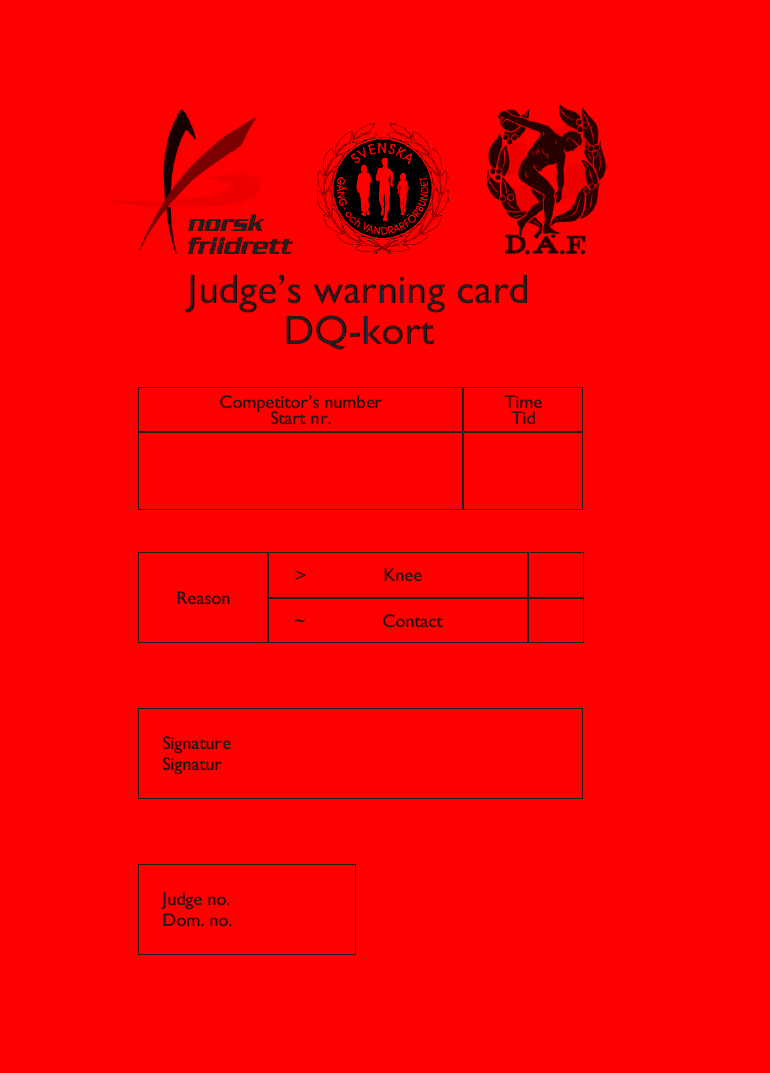 Berre ein utøvar på kvart kort
Fyll ut Startnummer, tid og grunn
Fyll ut dommernummer og signer
Lever kortet så snart som mulig til overdommar (bruk evt kurer)
21.01.2012
14
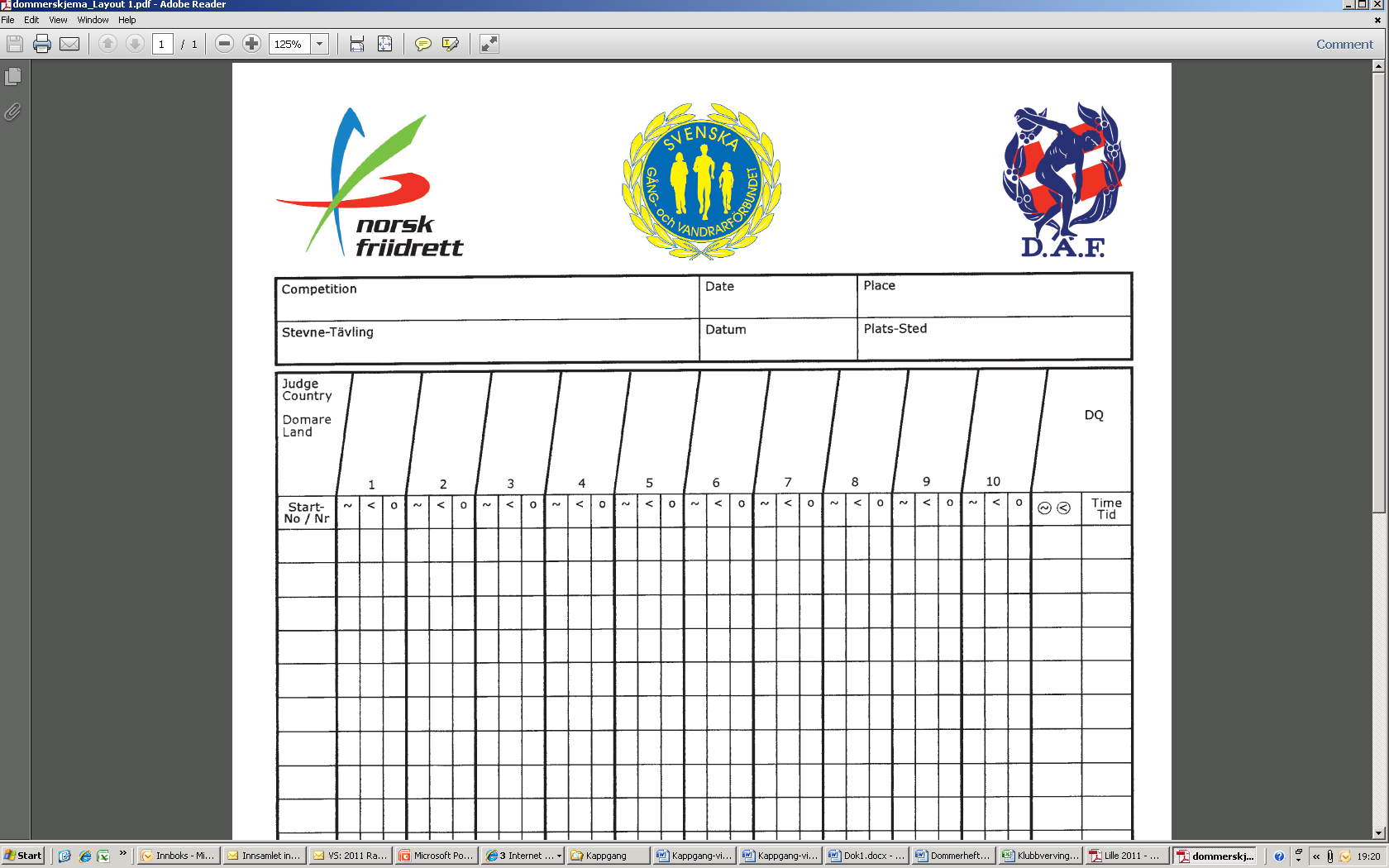 Dommerrapport
Overdommar skriv av den enkelte dommar sin rapport.
Sluttresultatet blir dommerrapporten frå stevnet
21.01.2012
15
Huskereglar for dommaren
Dommaren skal dømma individuelt og ikkje diskutera med andre
Det å gi mange gule spakar og raude kort er ikkje nødvendigvis teikn på god dømming
Viss dommaren er i tvil, skal tvilen komma utøvaren til gode – sjekk evt teknikken ein gong til ved neste passering før du bestemmer deg, og gjerne frå motsatt side
Døm dagens konkurranse – ikkje døm ”fordi ein utøvar normalt går dårleg teknisk”
God dømming er å kommunisera godt med utøvaren, slik at flest mulig kjem til mål
Gi rett beskjed til rett tid
Vær tydelig, og vær sikker på at utøvarenoppfattar beskjeden !
Gi gjerne muntleg beskjed i tillegg til spake
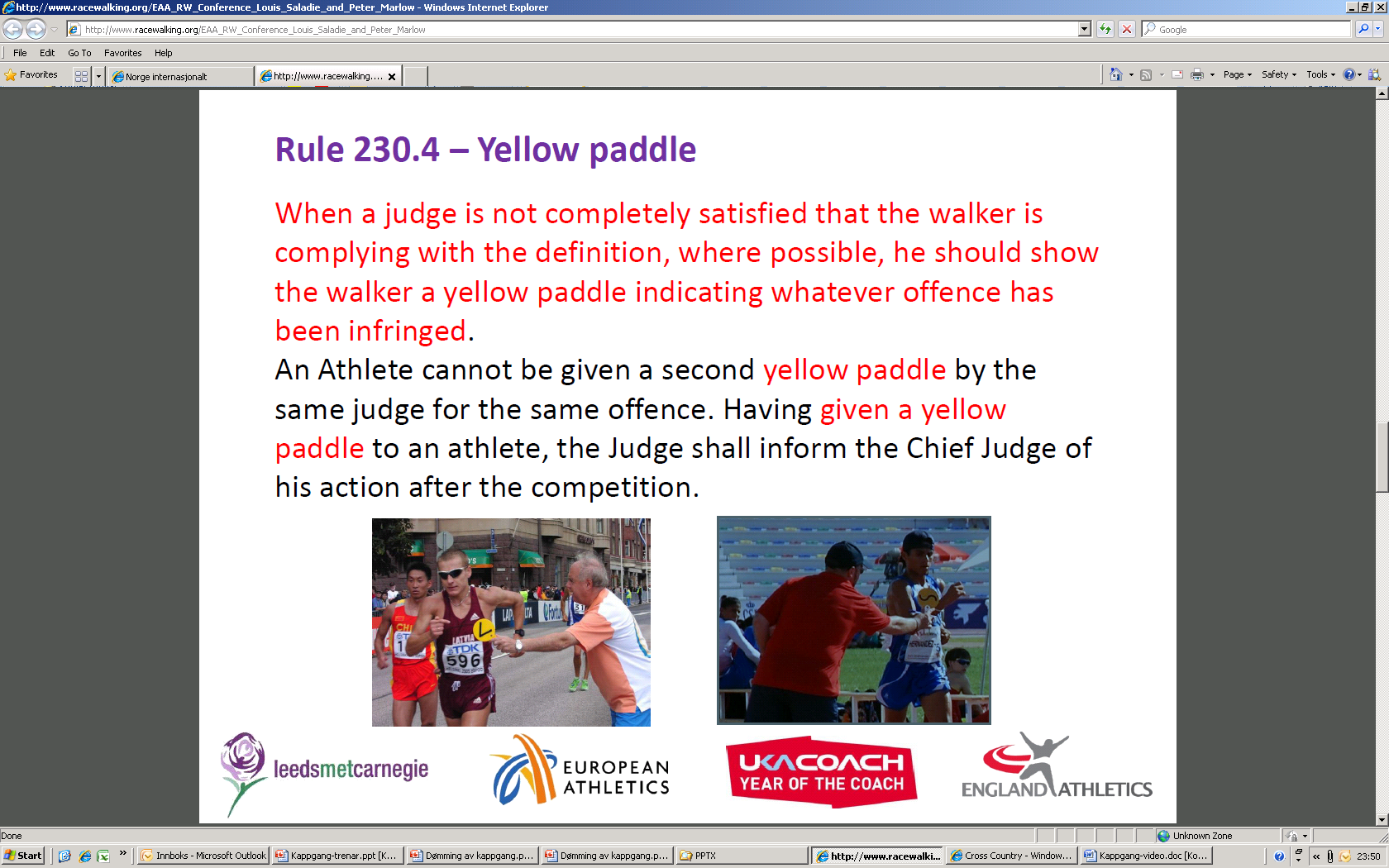 21.01.2012
16
Dømming av nybegynnarar
Svært mange har liten eller ingen erfaring med kappgang
Kappgang er lett å læra og framgangen kjem fort,men dei første øktene er slitsomme, og utøvarane brukar ulik tid på å innøva teknikk

Må væra ekstra tydelig når ein dømmer nybegynnarar, og væra meir rettleiar enn dommar – målet er at alle skal få ein positiv opplevelse
Gi muntleg beskjed i tillegg til spake
Gi gjerne råd for korleis teknikken kan rettast på(svært ofte er rådet å senka farten, retta opp kroppen, eller justera armbevegelsen)

Raudt kort betyr 30 sek tillegg (på 1000m)
Kan maksimalt få 90 sek tillegg (3 x raudt)
Tillegget skal noterast på resultatlista

Utøvarane skal få vita om alle tidstillegg så snartsom mulig etter målpassering – maks 2 minutt

Still opp, både før og etter konkurransen – både for å svara på spørsmål og for å instruera, både utøvarar, leiarar, foreldre og andre interesserte
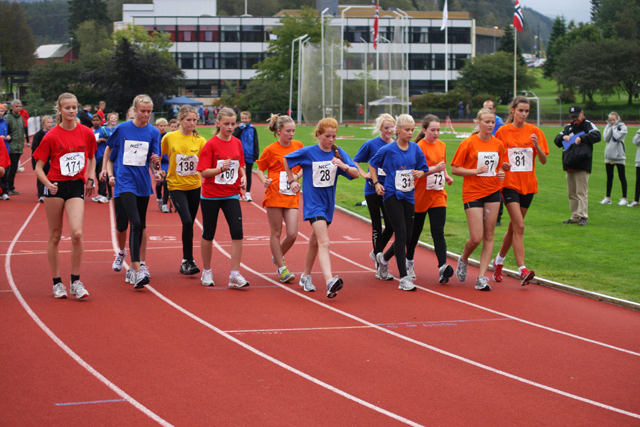 21.01.2012
17
Overdommar
Ein av dei mest erfarne dommarane i teamet blir på forhånd sett opp som overdommar
Overdommar inngår i dommarteamet som vanlig dommar
I tillegg til å dømma har overdommar ansvaret for å:
Sjekka at tavla er på plass i målområdet (tavle blir berre brukt ved større stemne, og aldri ved distanse kortare enn 1500m)
Tildela kvar enkelt dommar ein del av løypa eller bana
Vurdera om det er nødvendig med kurer
Vurdera om han treng ein medhjelpar
Sjekka med stevneledelse at utøvarane har startnummer både framme og bak

Gi informasjon til utøvarane like før start
Ta imot raude kort frå dei andre dommarane, og sjekka at dei er rett utfyllt
Oppdatera dommarrapporten fortløpande, og fullføra den etter at stevnet er over. Rapporten blir deretter levert stevneleiar
Diskvalifisera utøvarar som får tre raude kort (evt inkludert kortet han sjølv har gitt)

Væra i kontakt med stevneleiar for stevnet både før og etter konkurransen
Væra kontakperson for uerfarne dommarar
21.01.2012
18
Før og etter konkurransen
Alle dommarar må væra på plass seinast 30 min før konkurranse-start
Overdommar gir beskjed om kva del av løypa (eller bana) kvar enkelt dommar har ansvaret for, og tildelar dommarane kvart sitt nummer

Kvar enkelt dommar sjekkar at han har alt nødvendig utstyr
Spakar – Dommerrapport, raude kort – Blyant - Klokke
Dommarane gjer seg kjent med sin del av løypa
Etter konkurransen samlar alle dommarane seg for å gå gjennom dagens konkurranse, og diskutera avgjerdene
Spesielt viktig at uerfarne dommarar får gå gjennom sine avgjerder
Dommarane skal ikkje forlata området før det er avtalt med stevneleiar, i tilfelle protestar
.
21.01.2012
19
Oppgåver
Fyll ut dommarkort og raudt kort
Korleis kommuniserer dommaren med utøvaren ?
Kva gjer dommaren når utøvaren bryt kappgang-definisjonen ?
Kva skal til for å diska ein utøvar ?
Kvar bør dommaren plassera seg undervegs i konkurransen ?








Epost – kappgang@friidrett.no
21.01.2012
20